web applications and HTTP
Peter Larsson-Green
Lecturer at Jönköping University
Spring 2018
world wide Web
Source:https://commons.wikimedia.org/wiki/File:Tim_Berners-Lee_April_2009.jpg
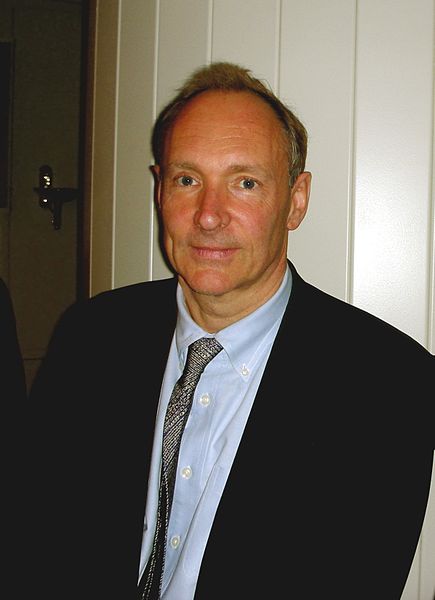 Invented by Tim Berners-Lee at CERN 1989.
http://home.cern/topics/birth-web
Developed by W3, World Wide Web Consortium.
https://www.w3.org/Consortium 
Initially consisted of HTTP and HTML.
Hypertext transfer protocol
Specification: https://tools.ietf.org/html/rfc2616 
Built on the client-server model.
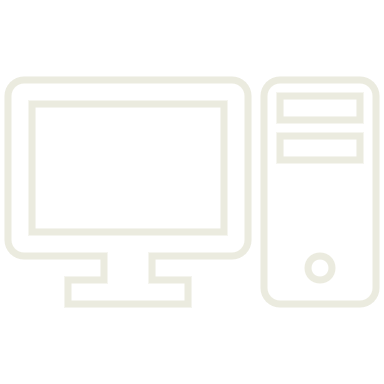 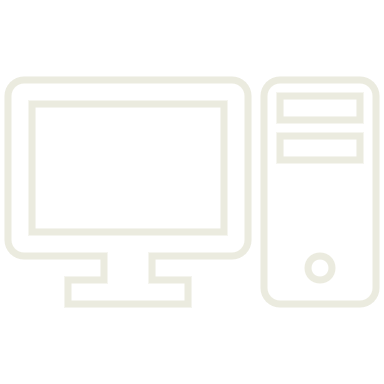 1. HTTP Request
2. HTTP Response
Server
Client
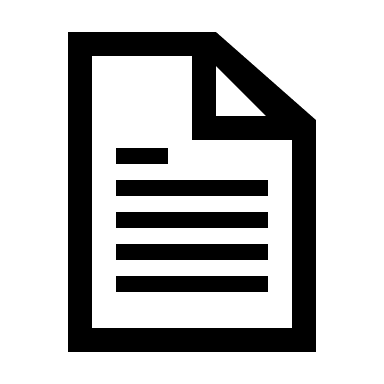 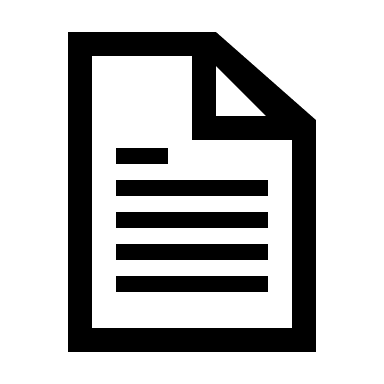 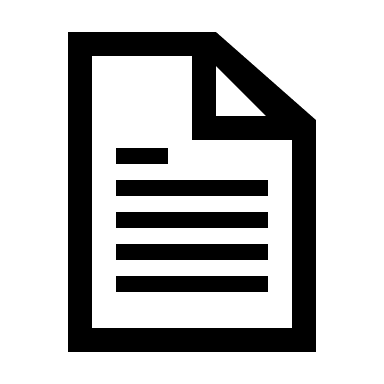 HTTP Request
Uniform Resource Identifier
HTTP version
Method
GET /path/to/the-page.html HTTP/1.1
Host: www.the-website.com
Accept: text/html
Accept-Language: en-US

optional-body
Server
Response desired data format
Response desired language
HTTP Response
HTTP version
Status code
Reason phrase
Data format
HTTP/1.1 200 OK
Content-Type: text/html
Content-Length: 18

<html>
...
</html>
Number of bytes in body
Body
HTTP Example
https://www.iis.se/domaner/
HTTP methods
GET /path/to/the-page.html HTTP/1.1
Host: www.the-website.com
Accept: text/html
Accept-Language: en-US
Method
GET
Should not result in changes on the server.
POST
Data can be passed in the body of the request.
May result in changes on the server.
DELETE, PATCH, …
HTTP Status codes
Status code
HTTP/1.1 200 OK
Content-Type: text/html
Content-Length: 18

<html>
...
</html>
http://www.restapitutorial.com/httpstatuscodes.html
World wide web
Where does the name come from?
HTTP: HyperText Transfer Protocol
HTML: HyperText Markup Language
HyperText = a link to another webpage (forms a web!).
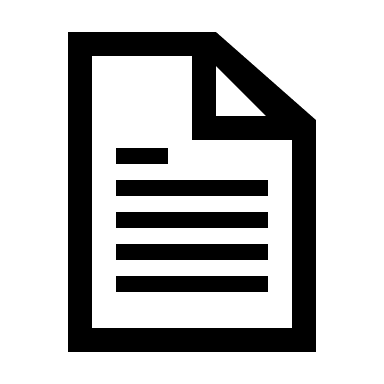 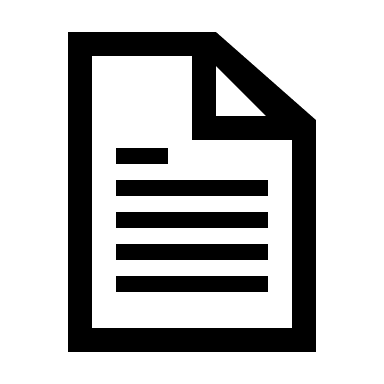 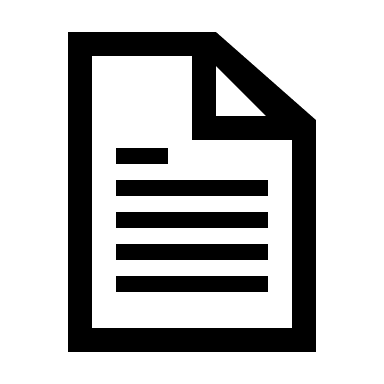 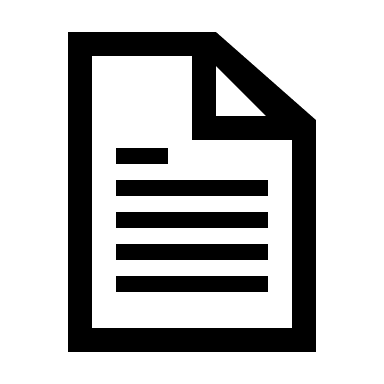 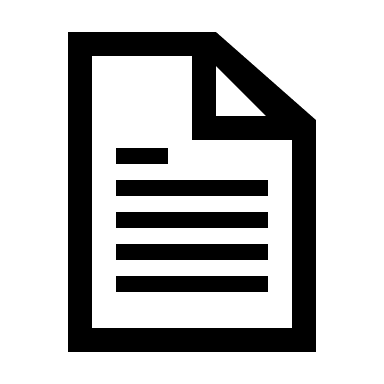 A webpage
Clients primarily requests HTML files.
<!DOCTYPE html>
<html>
  <head>
    <title>Hello</title>
  </head>
  <body>
    <h1>Hi!</h1>
    <p>Nice to meet you!</p>
  </body>
</html>
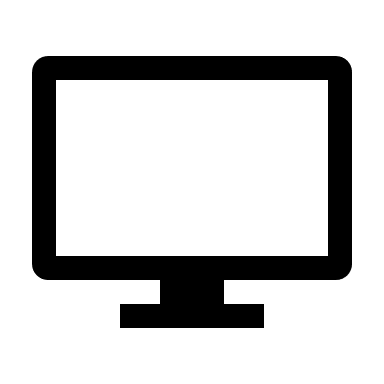 Hi!
Nice to meet you!
A webpage
Clients primarily requests HTML files.
But an HTML file usually depends on other files.
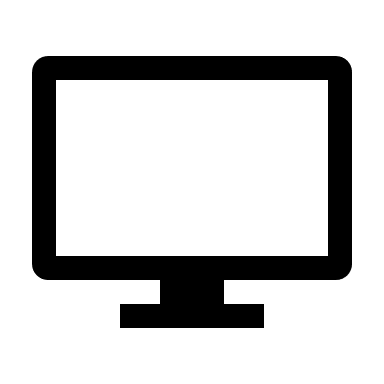 <!DOCTYPE html>
<html>
  ...
  <body>
    <h1>An image</h1>
    <img src="smiley.jpeg">
  </body>
</html>
A new GET request!
An image

Learn more
HTTP specification:
https://tools.ietf.org/html/rfc2616